Forecasting Spring Runoff Volumes for jordanelle reservoir
Ryan Weller
CEE 6440
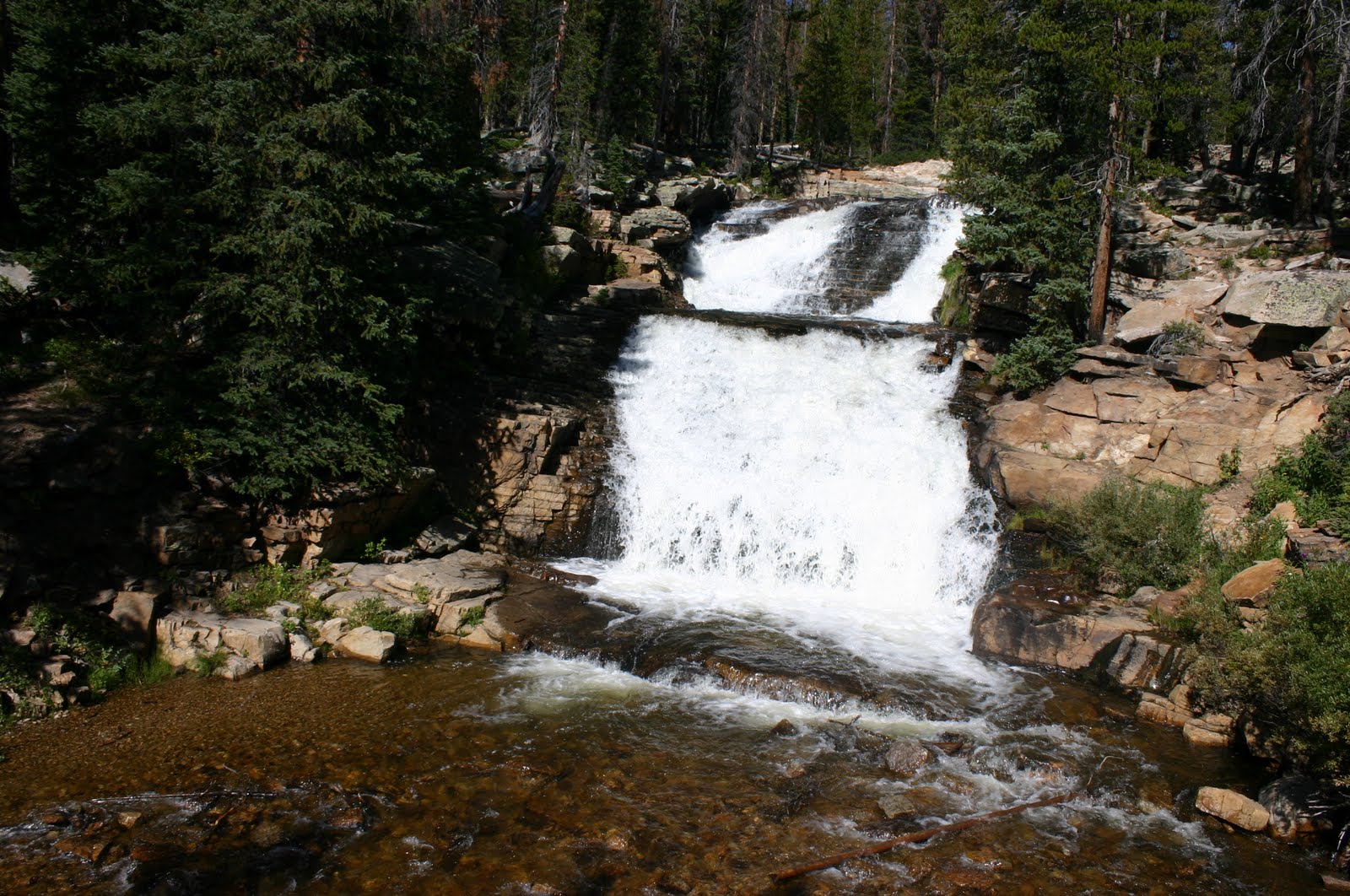 Photo Credit: http://liveandthrivewaterfallhikes.blogspot.com/
Overview of Presentation
Introduction
Methods
Results
Conclusion
Introduction
58% of Utah’s water comes in the winter months (UDWR)
Spring and summer streamflow
Reservoir Filling
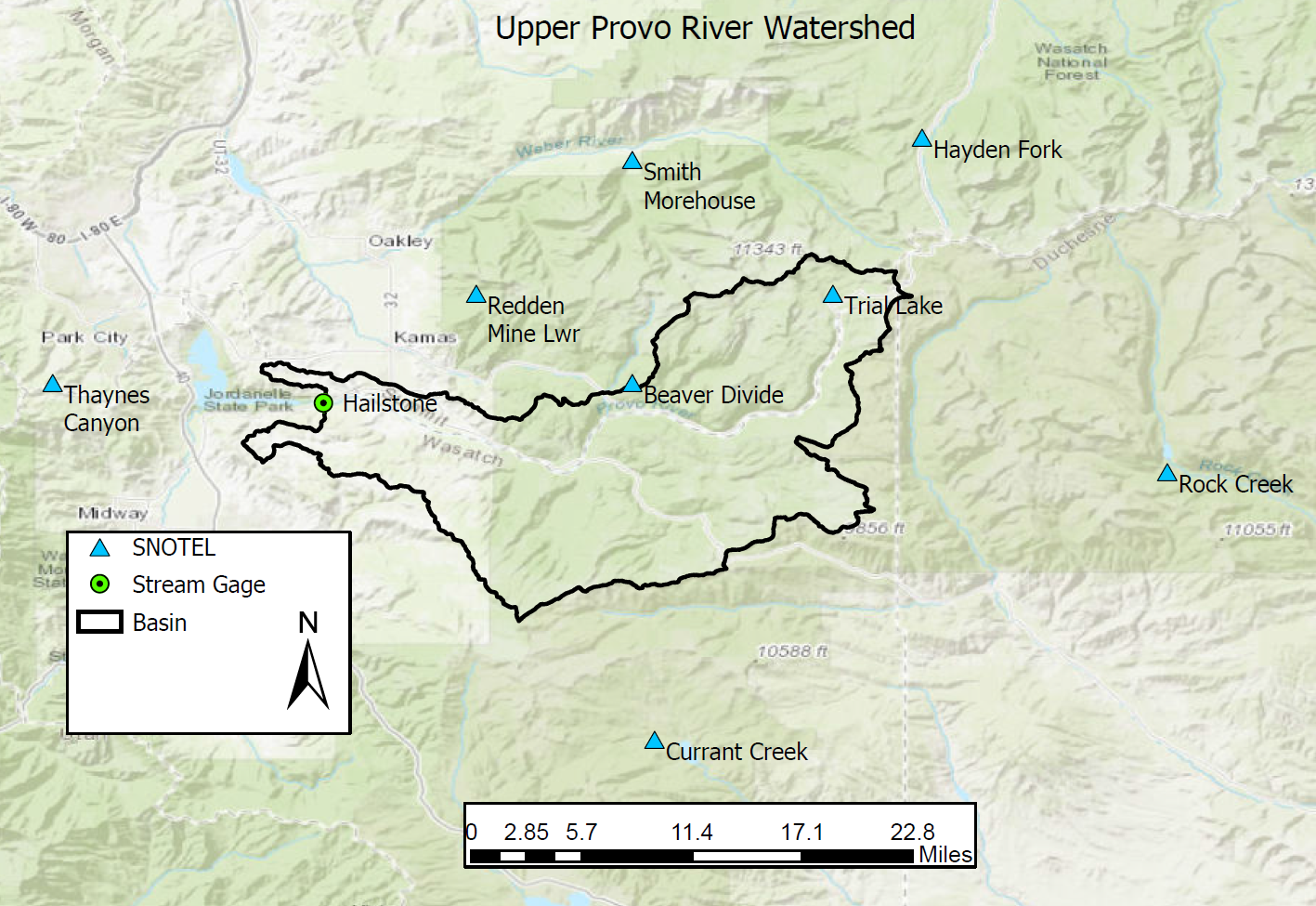 Objective:	
Determine if the inflow volume to Jordanelle reservoir can be estimated using the maximum snow water equivalent (swe) values of the contributing watershed.
Methods
Main Inputs:
Determine basin maximum swe values
Compute the inflow volume to Jordanelle Reservoir

Programs:
ArcGIS Pro
Excel

Data Sources:
SNOTEL (NRCS)- swe, depth, and precipitation
United States Geological Survey (USGS)- stream flow data
Colorado Basin River Forecasting Center (CBRFC)- inflow volumes
Methods
Determining basin maximum swe values:
Thiessen polygons
SWE vs. Elevation relationship
Direct comparison of SWE values
Methods
Determining basin maximum swe values:
Thiessen polygons
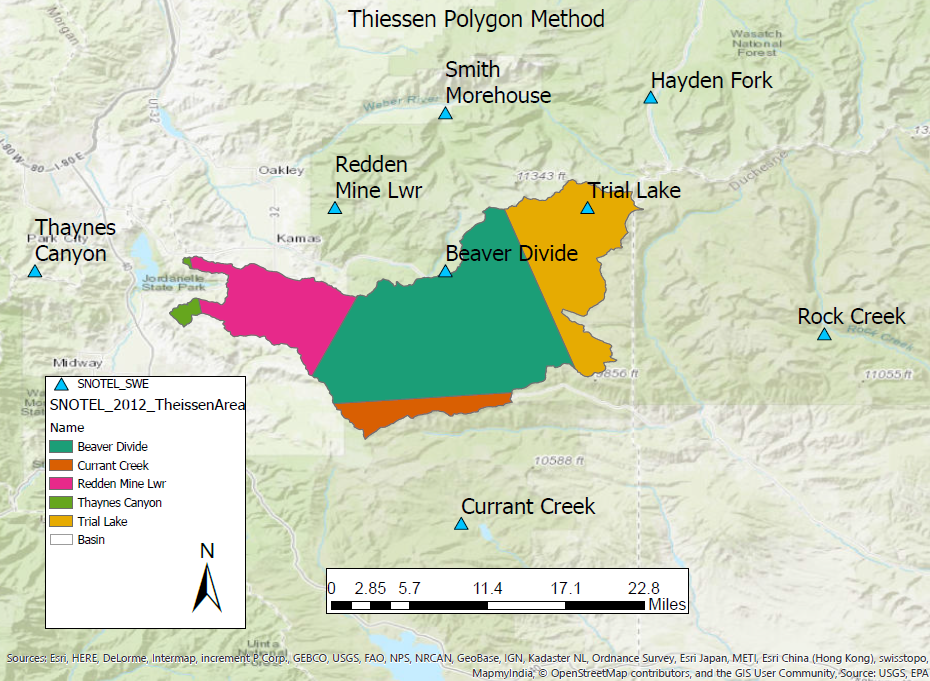 Methods
Determining basin maximum swe values:
SWE vs. Elevation relationship
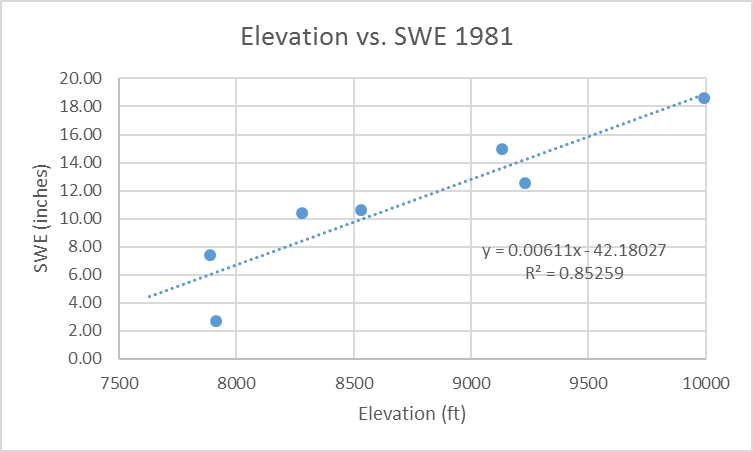 Methods
Computing the inflow volume to Jordanelle Reservoir
USGS stream flow data
CBRFC data
Methods
Computing the inflow volume to Jordanelle Reservoir
USGS stream flow data
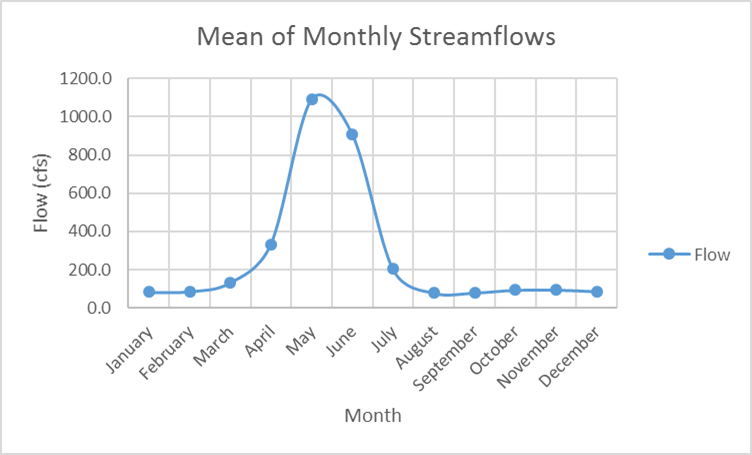 Methods
Computing the inflow volume to Jordanelle Reservoir
CBRFC data
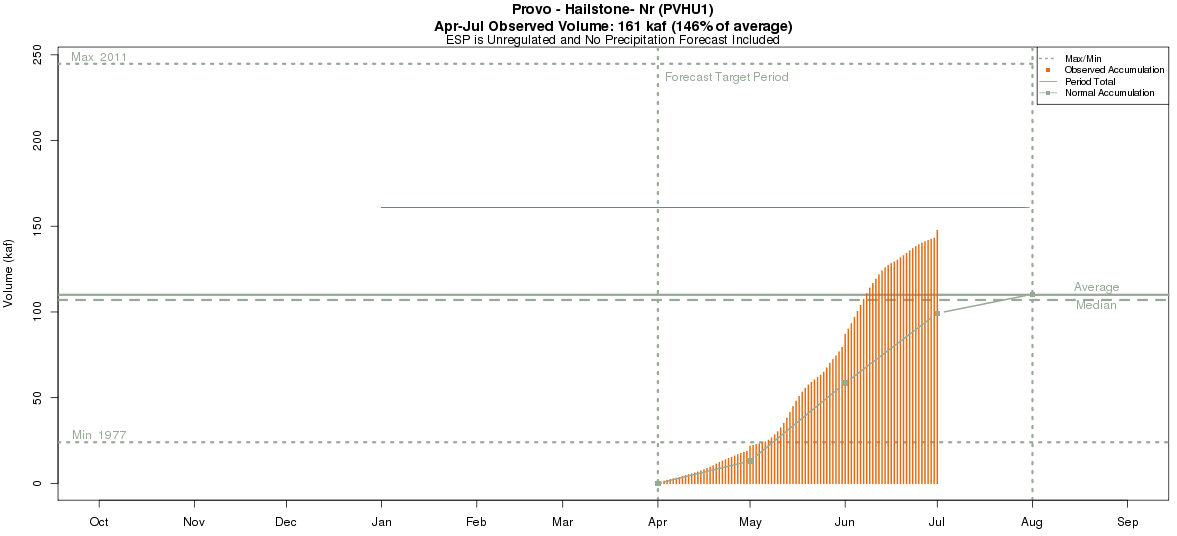 Results
Elevation vs. SWE
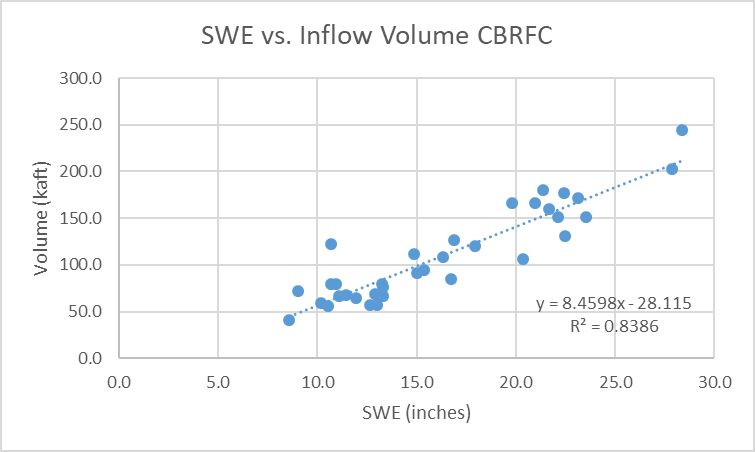 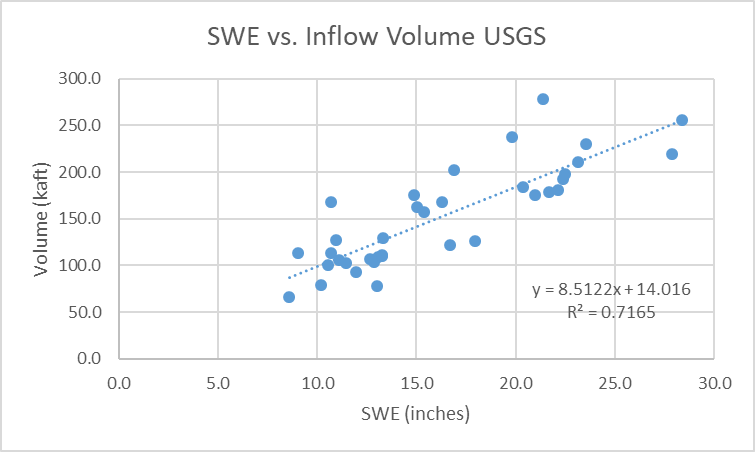 Results
Direct Comparison
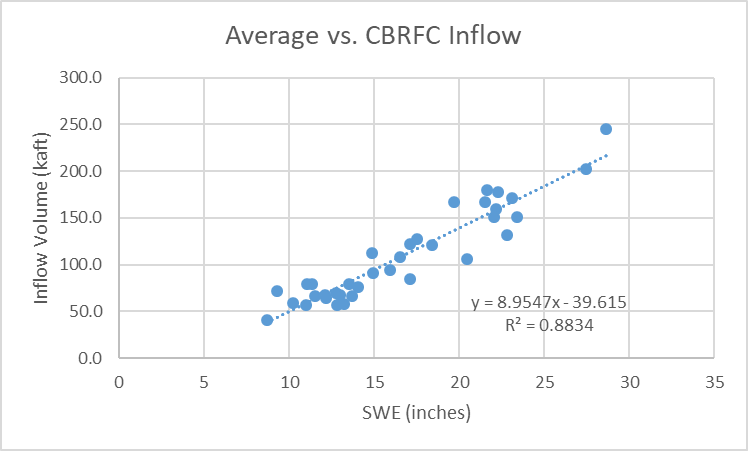 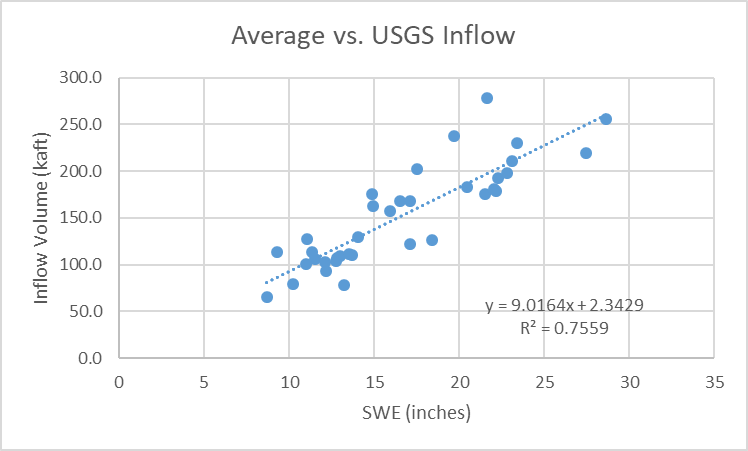 Results
Estimating Inflow vs. Actual Inflow
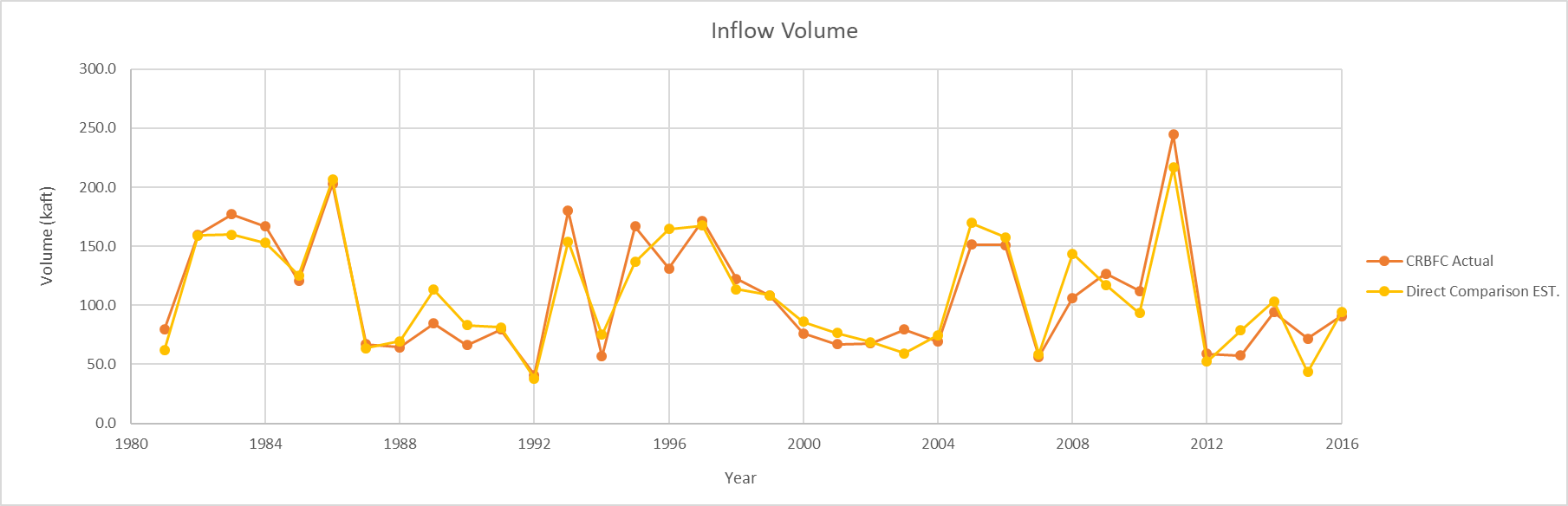 Conclusion
Main findings:
Thiessen polygon method does not do well for this watershed
A direct comparison worked the best 

Why does this matter:
Inflow volume into Jordanelle reservoir can be estimated
Determining spring runoff storage

Limitations:
Minimum basin elevation is 6220 ft. The lowest SNOTEL station was at 7631 ft. 
Limited data within the watershed
[Speaker Notes: Main findings:
Thiessen polygon method does not do well in mountainous regions.
A direct comparison of maximum swe values at each station and CBRFC inflow volumes returns the best result for estimating inflow volumes into Jordanelle reservoir. 


Scientific Context
Once swe values reach a maximum value for the current winter, the inflow volume into Jordanelle reservoir can be estimated using this relationship.
Estimating the inflow volume can help prepare for spring runoff storage in the reservoir and determining the firm yield of the reservoir.

Limitations;
Minimum basin elevation is 6220 ft. The lowest SNOTEL station was at 7631 ft. 
Does not account for other precipitation
Disregards other physical processes that occur during transport of the water]